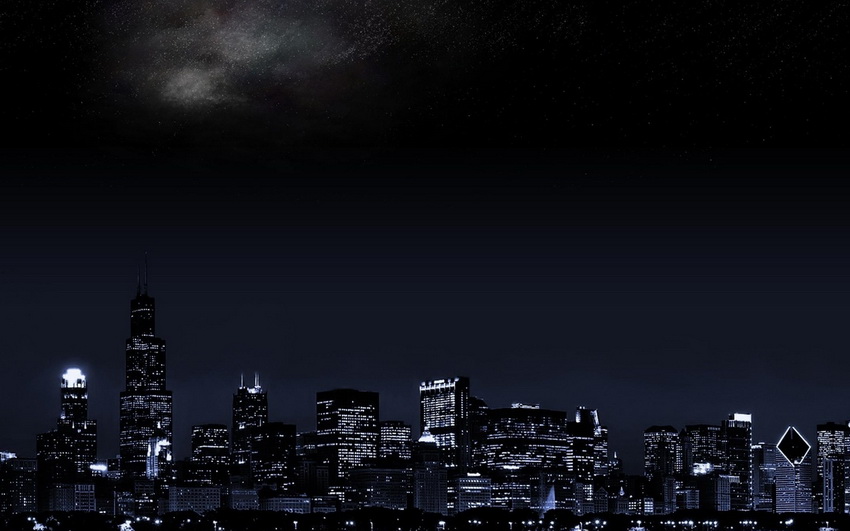 МЕТОДИКА ГЕОГРАФИЧЕСКОГО ИЗУЧЕНИЯ НАСЕЛЕННОГО ПУНКТА (НА ПРИМЕРЕ ГОРОДА)
Подготовить презентацию-характеристику города по следующему плану
История возникновения и основные этапы раз­вития.

Роль природных условий и ресурсов в развитии го­рода и жизни горожан.

Социально-экономические факторы развития го­рода.

Население и трудовые ресурсы.

Народнохозяйственная структура и функции го­рода

Внутригородское расселение, или территориальная организация города.

Город в системе расселения.

Город и окружающая среда.

Перспективы развития.
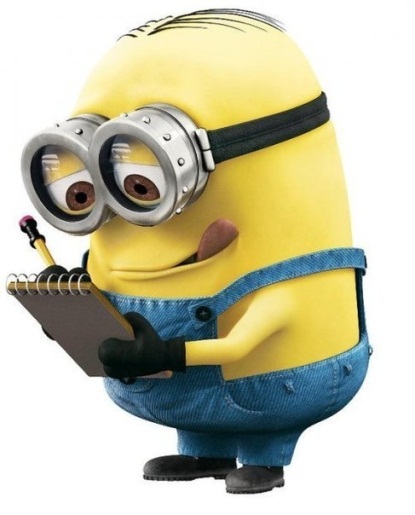